Early Progress on  Fifteenmile Creek and Hood River Lamprey Projects
Andrew Wildbill	
Confederated Tribes of the Warm Springs
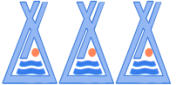 Overview
Hood River
Recolonization Since Dam Removal
Larval Population Monitoring
Adult Population Monitoring
Fifteenmile Creek
Adult and Larval Monitoring
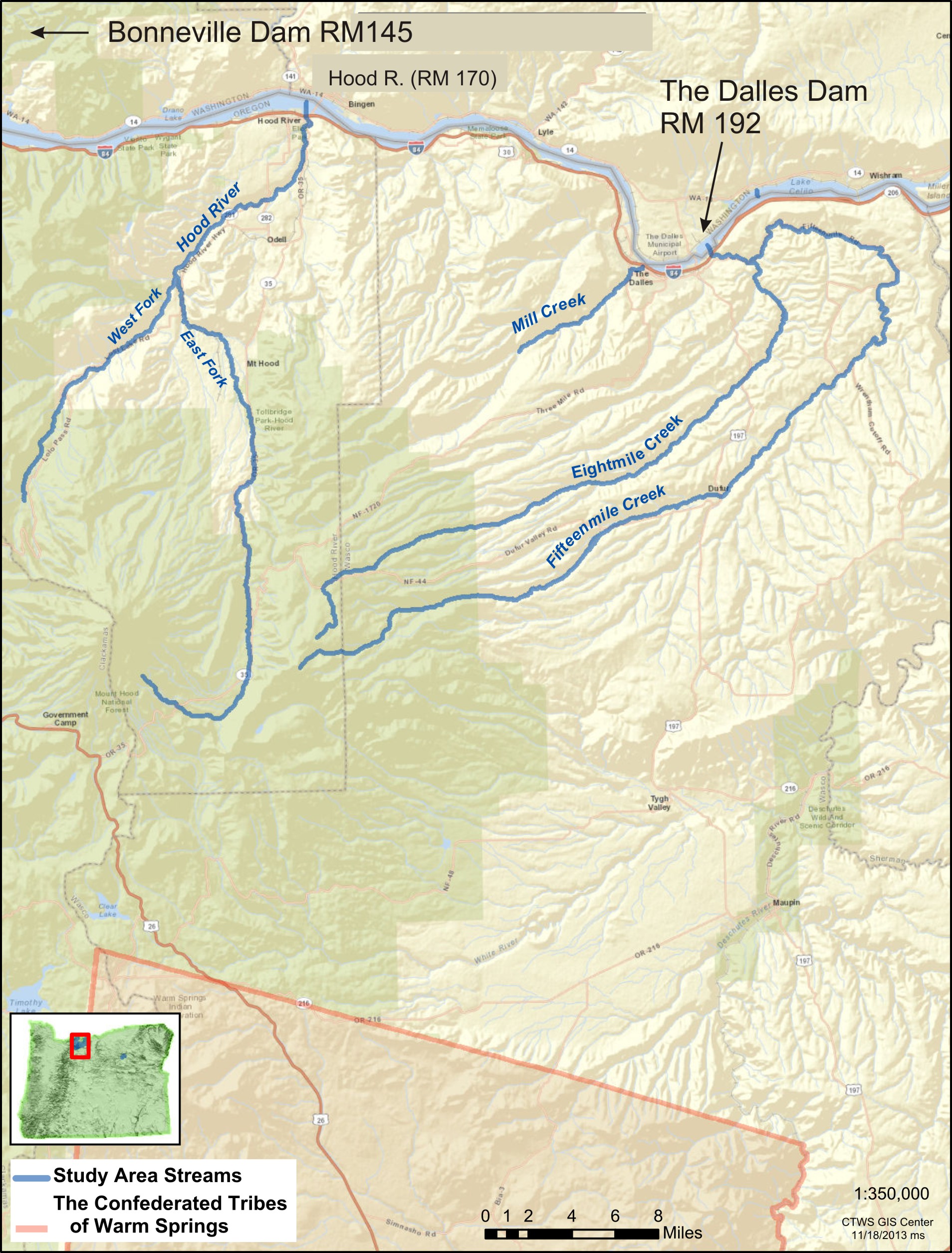 Study Area
Hood River&15mile- Methods
Larval Abundance & Distribution
Electrofishing  Surveys 
Abundance Estimate 
14 Operating Half Duplex Sites (HDX)
Monitor Fish Movement
Creel/ Night Monitor 15mi
[Speaker Notes: Our scope of work is expanding in the Hood as we learn more…]
Powerdale Dam 1923-2010
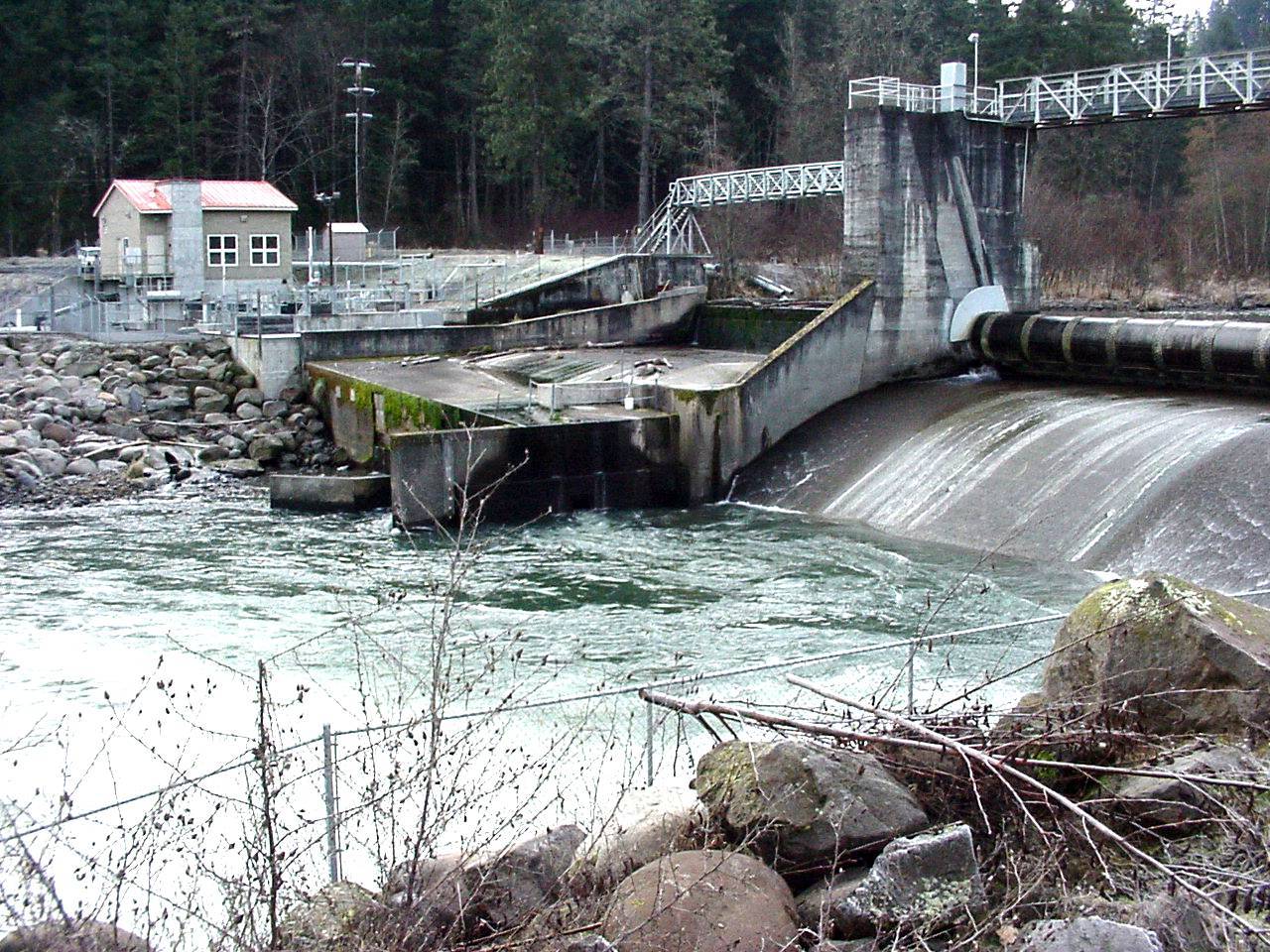 [Speaker Notes: Extirpated lamprey colonies above the dam.  Adult observations were observed at the base during routine maintenance, but no info on ammo’s or adults above the dam from other agencies either through screwtrap data or efishing.]
Hood River Subbasin
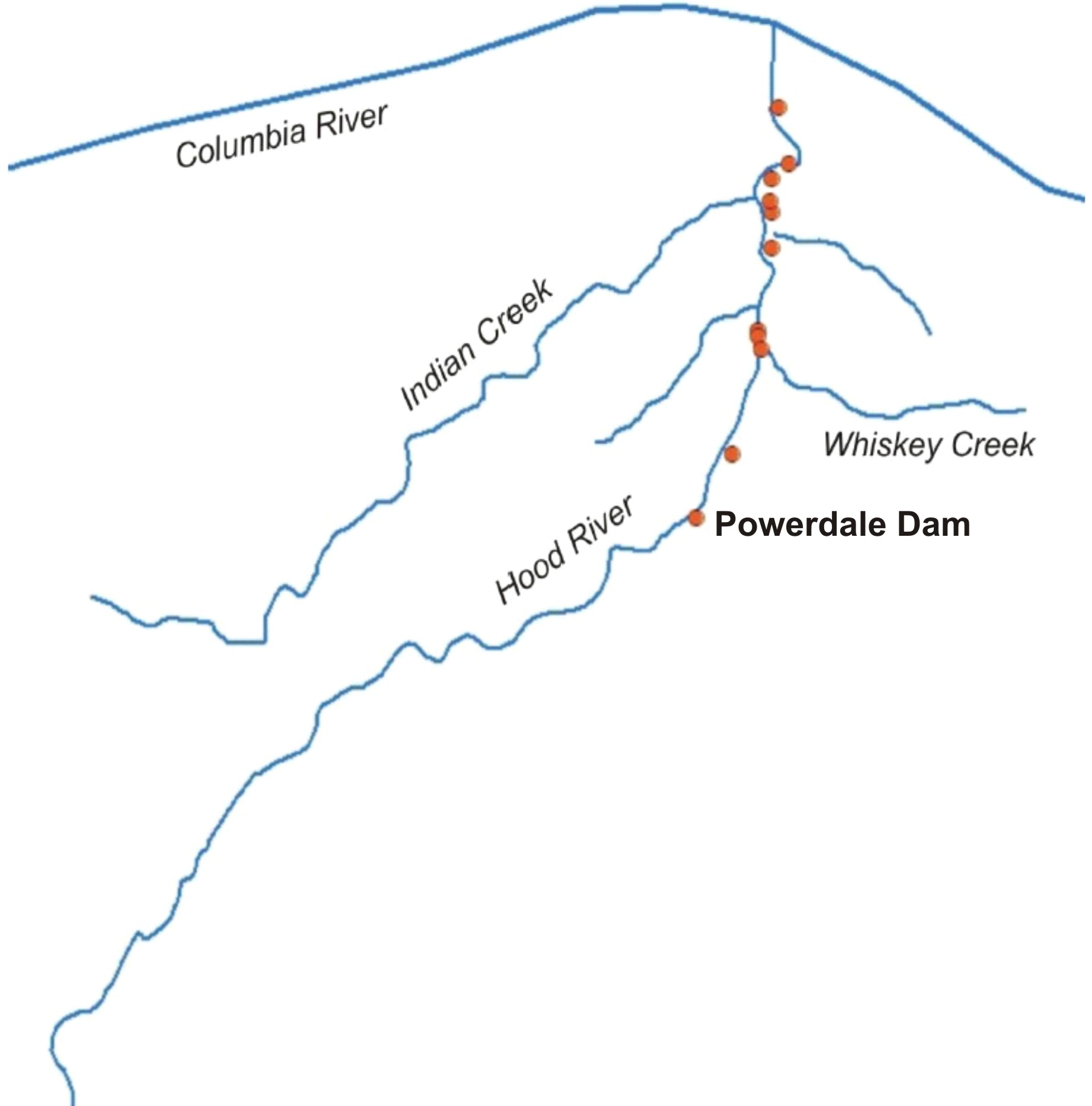 [Speaker Notes: The Hood.  This contract started in 2012, but in 2009 a crew from CTWS shocked from the mouth up to Powerdale Dam.  They found all age classes from the mouth up to about Rm 2.5.  Brown dots represent shocking locations in 2009.]
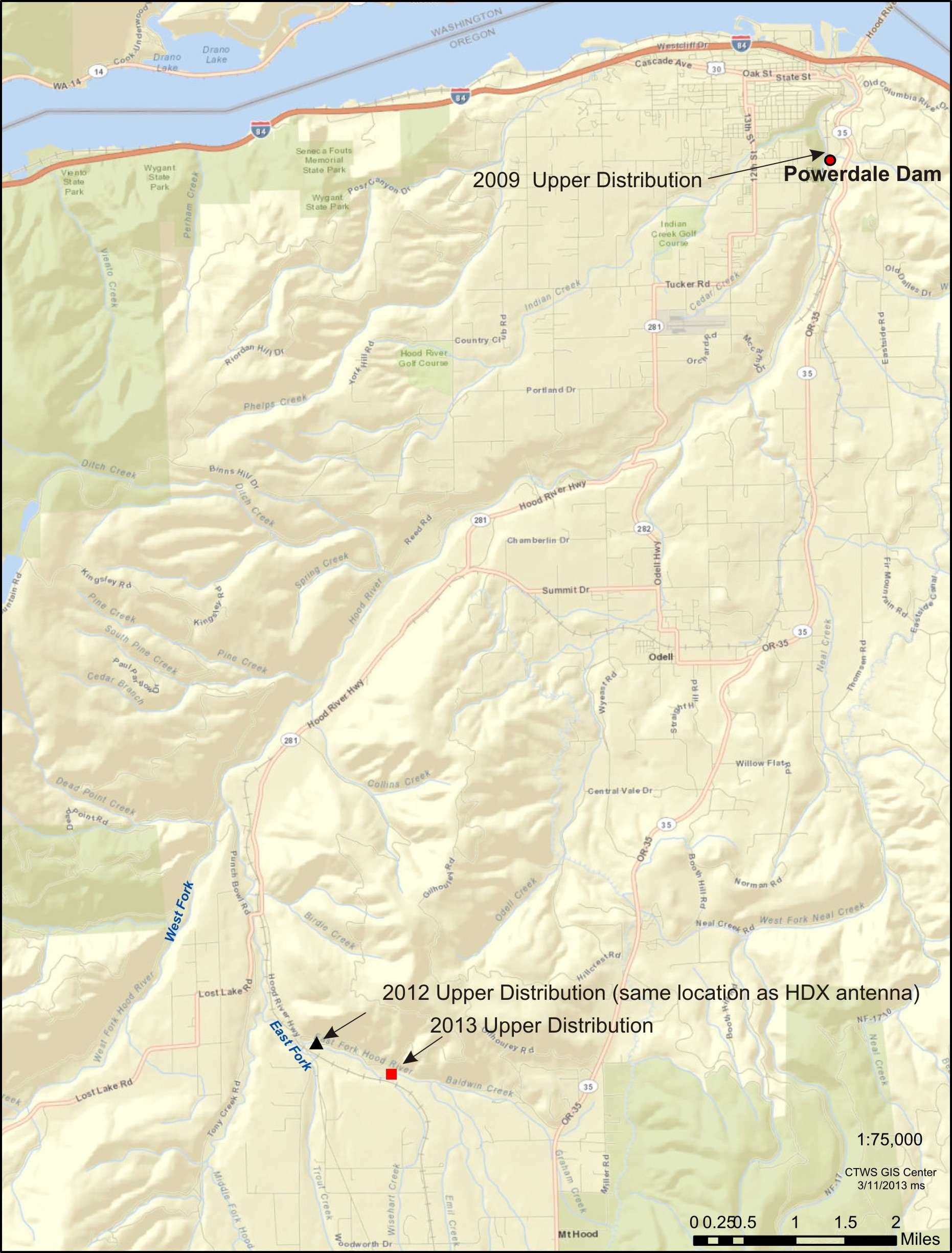 Larval Distribution
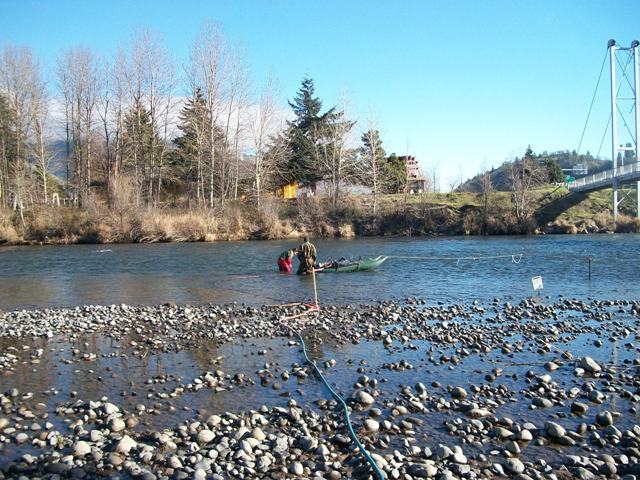 HDX Install January 2013
160ft
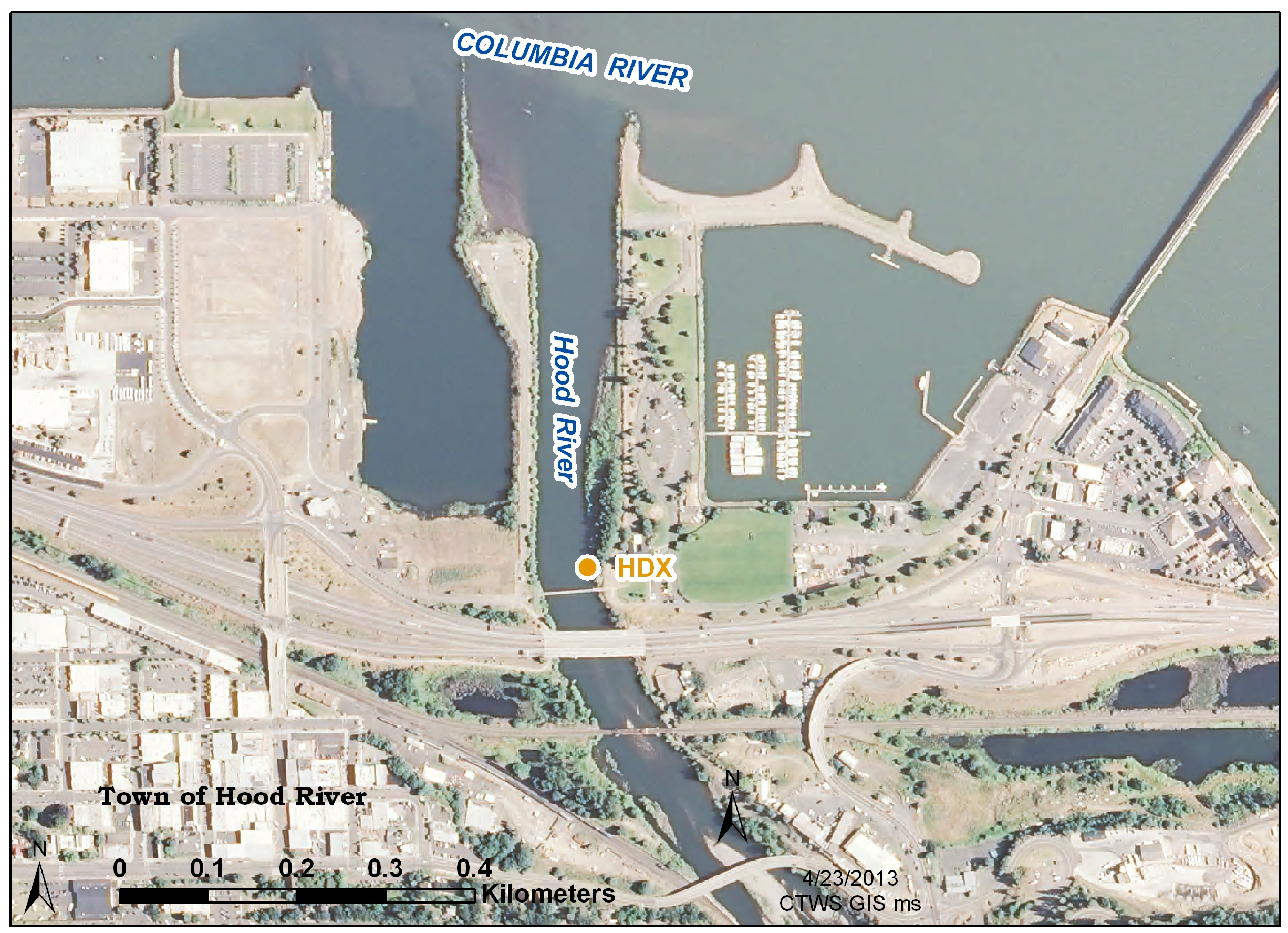 Distribution
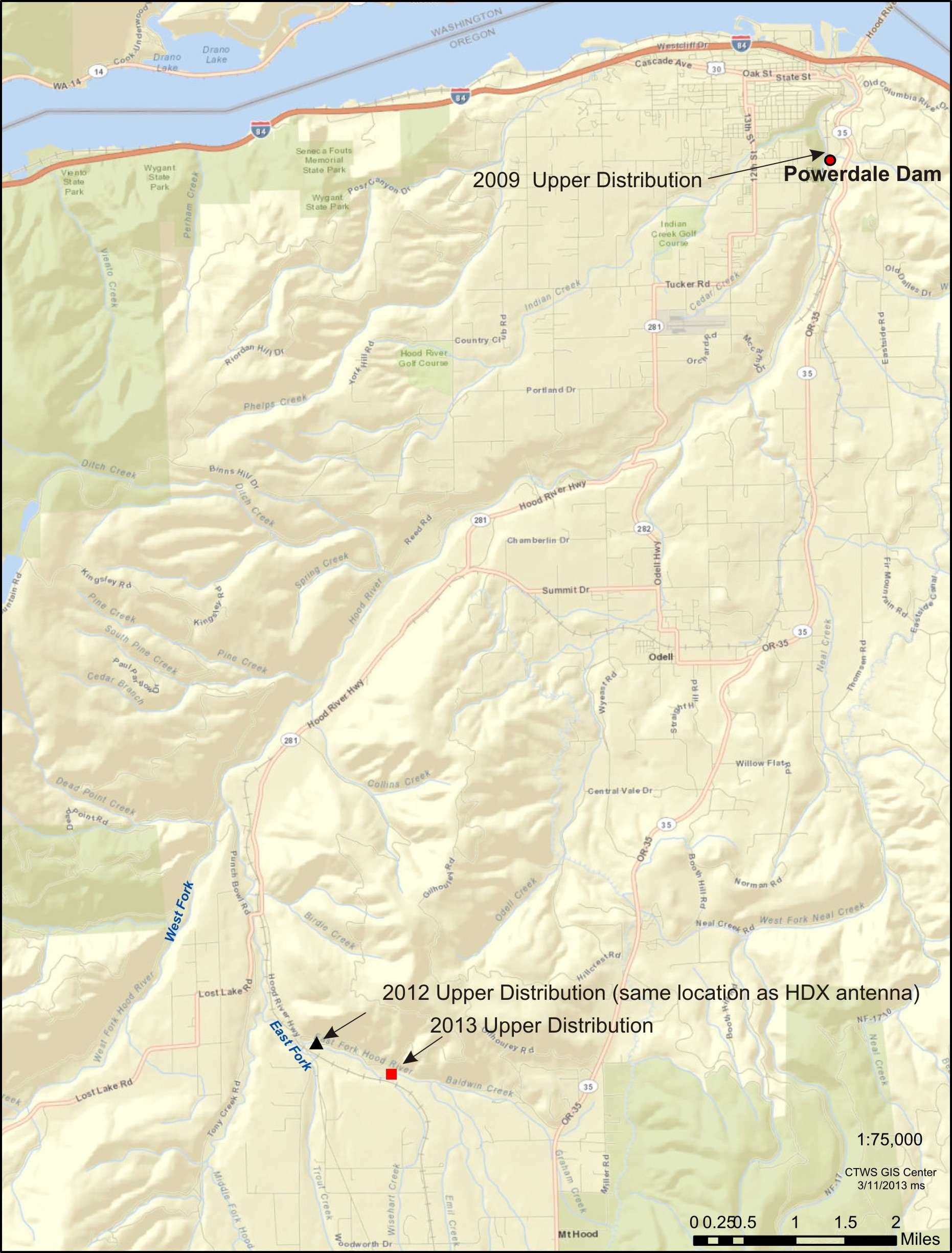 2009 - Rm 3 Mainstem

2012 - Rm 2 E. Fork

2013 - Rm 3 E. Fork

approximately 12 Rm 
newly seeded habitat
E. Fork and Tucker Park HDX Sites
E. Fork installed May
		-2 Detections 2013
		-0 in 2014

Tucker Park installed Oct
		-1 Detection 2013
		-0 Detection 2014

Total Detections at HDX Sites = 25 BON Fish 
		-18 in 2013 
		-7 in 2014
Hood River- Results
2012-2014Pacific lamprey natural recolonization <2 years
Distribution increased 2013 ~1mi & 2014 ~3mi 
First verified adult 2012 (ODFW)
13 adults captured by ODFW in 2014
Fish detections at HDX sites (UI)
	- 18 BON Fish(HDX important for info – technology important for this research)
[Speaker Notes: The Hood is a difficult river…antenna installation is usually a short window based on flow and turbidity
The adult found in 2012 was hung up on an ODFW screwtrap on the mainstem, as were the R. lamprey.]
HDX Interrogation Sites
15Mi (7) 
8Mi (3) 
Mill (1)
2011-2014
637 lamprey used for M-R
 – Recap 49%

Detection Efficiency >91% at most

11 fish detected 2 years old

Back outs -TDA and Mill
HDX Interrogation Sites
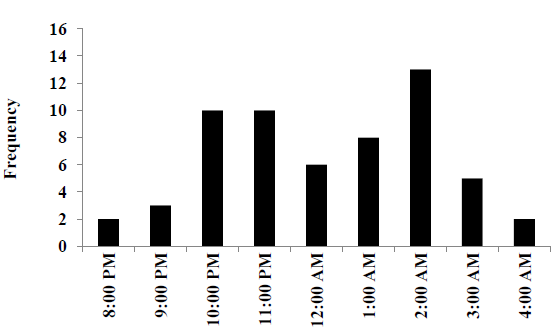 AEB65843E
[Speaker Notes: Picture on left is a pass-thru antenna in 8Mi.  Schematic  of antenna - lampreys affixed w/a PIT tag cross a magnetic field created by the loop of wire and a capacitor inside the tag sends a unique id # to the reader stored here.]
15Mi Detections 2011-2013
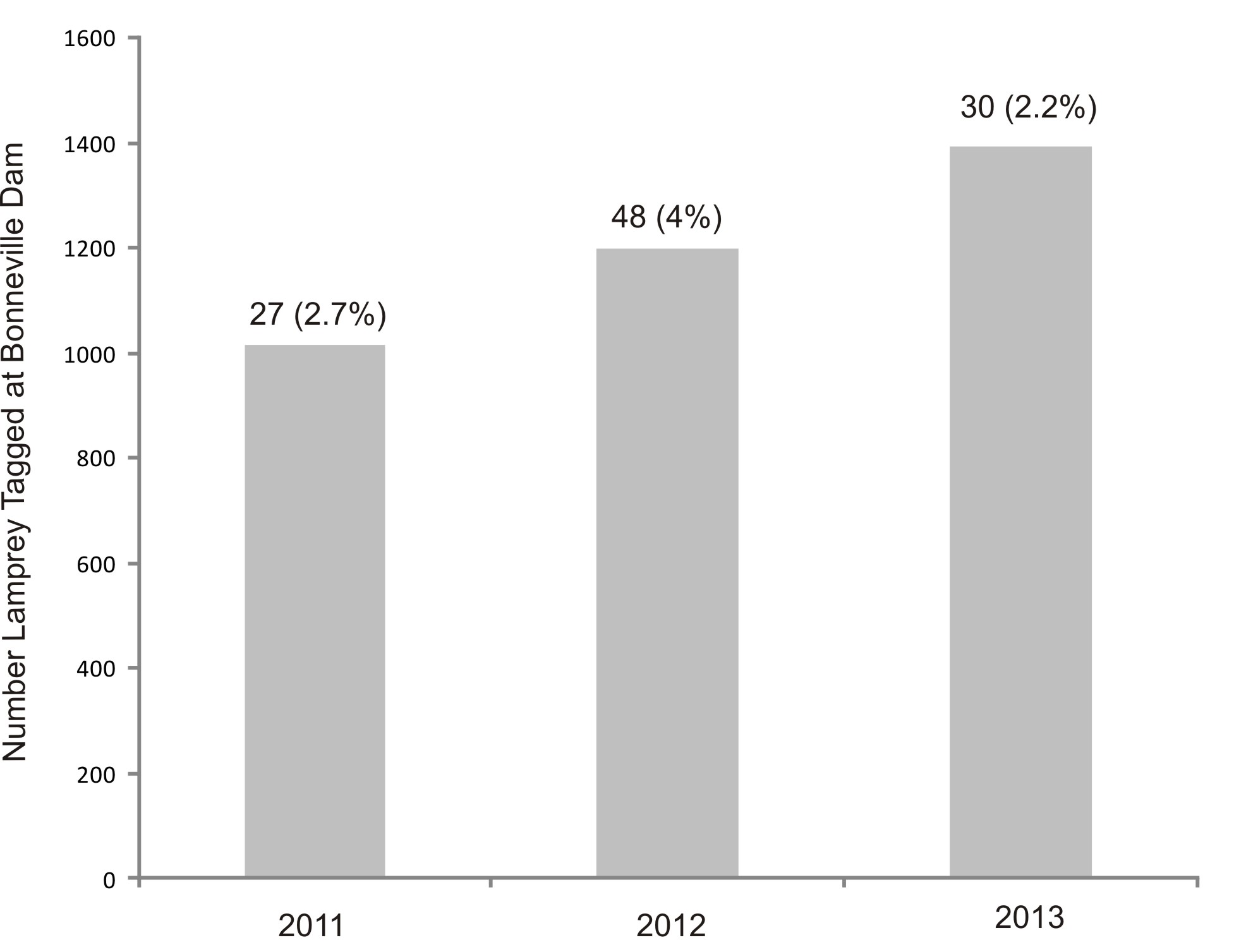 Overall BON tagged 5,459 
Total detections in 15Mi 157
2014 detections 54 (2.9%)
[Speaker Notes: Question has been raised about what these fish in the BON pool are doing – spawing? entering tribs?  Gray bar are # of fish tagged at BON Dam, roughly 2% of the run on a yearly basis.  The % represents detections at our HDX sites in 15Mi Creek.]
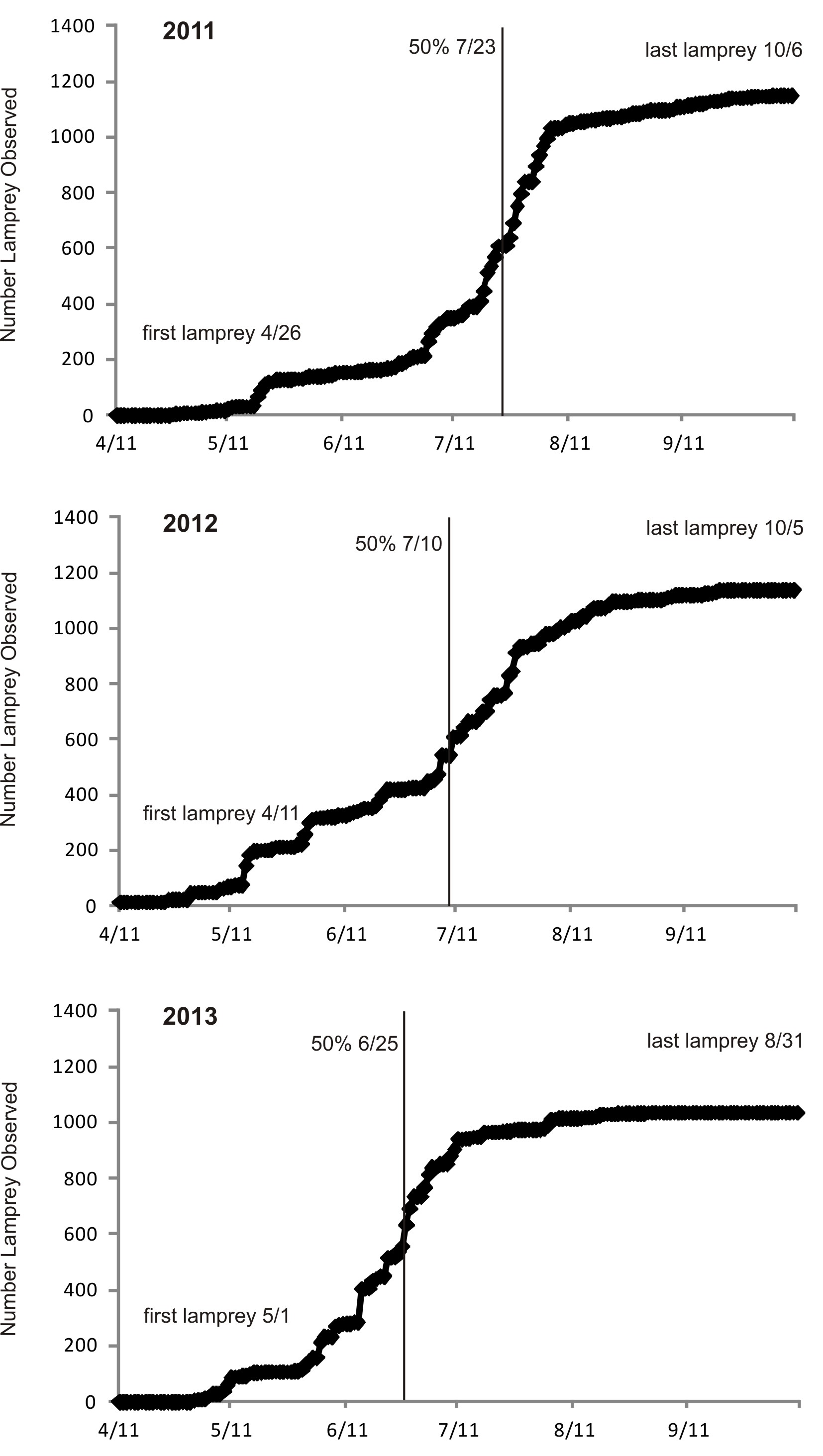 2014 Cumulative lamprey count
Fifteenmile Abundance and BON counts2011-2014
Individual Detections 2013-2014
Larval Distribution 2012-2014
Fifteenmile-Results
Adult Population
2011-  1,589   Insp. 1,149
2012-  1,928   Insp. 1,138
2013-  2,363   Insp. 1,034
2014- 2,646    Insp. 1,645 
Ammocoete Distributions
Life history information
Research partners - acknowledgements
Funded by BPA Columbia River Accords
Oregon Department of Fish and Wildlife
Farmer’s Irrigation District
U.S. Forest Service, Hood River District
Oregon Water Resources Department
Fifteenmile Watershed Council
Hood River Watershed Council
Private land owners
CRITFC Hagerman Lab